Session 1: CYP VSRG
26.11.24
Membership wheel
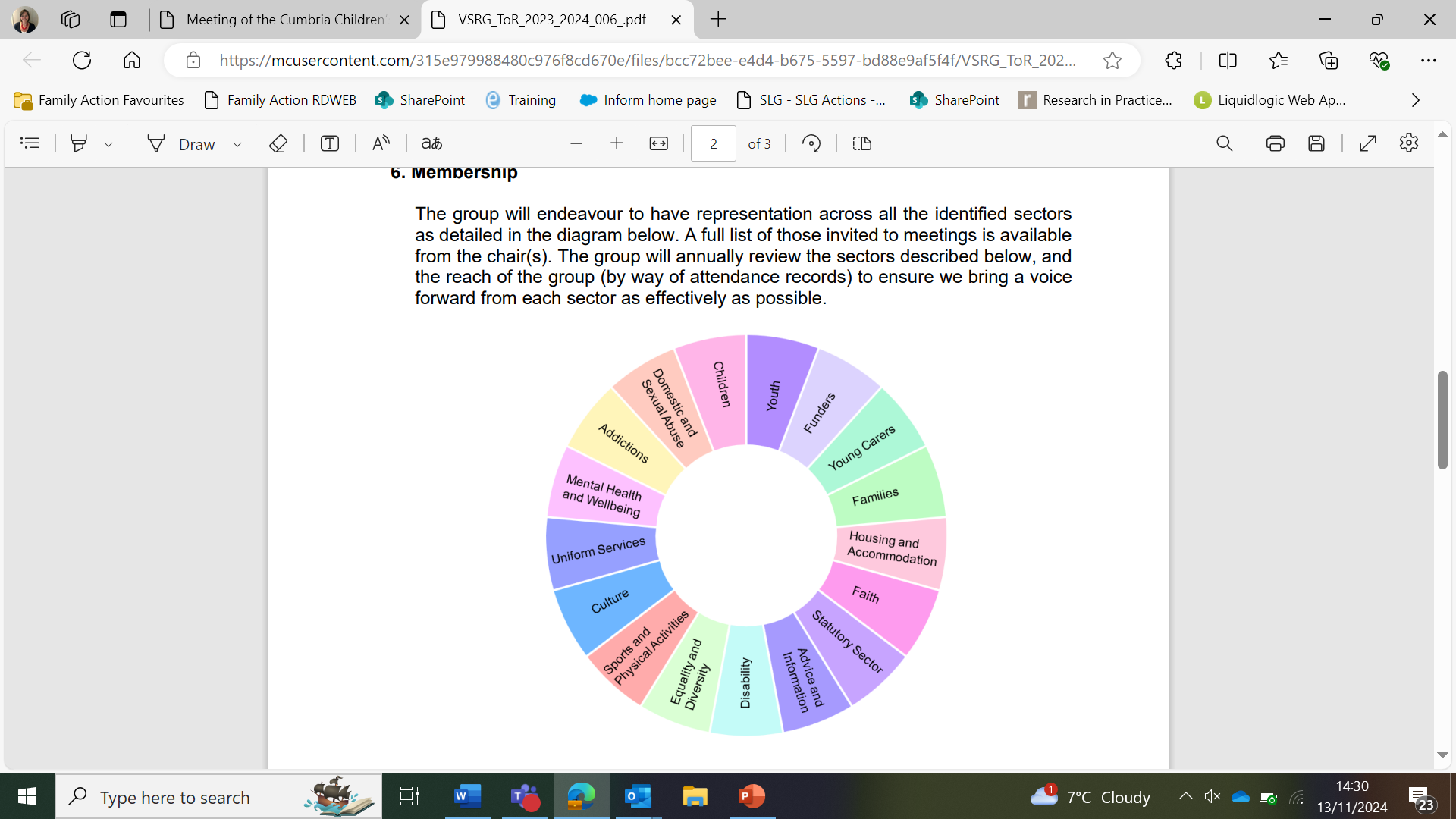 Where are you?

Who is missing? 

Who are your competitors?
How do you do it?

What does it look like?

What makes it successful?

5 minutes on your table
Collaboration
Who do you feel comfortable representing – your organisation, your section of the wheel, the whole of the sector?



What’s stopping you representing VRSG at meetings? What do we need to do to help people feel more comfortable?
Attendance at meetings
Terms of Reference
Need to be updated

Come up with 3 priorities for next 3 years
Share updated version of the ToR based on today

First agenda item on future VSRG is update from any meetings people want to share – is this a good idea?

Your ideas
Next steps?